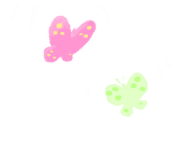 Тема: «Таинственный мир насекомых»учитель-логопед Бибик И.А.
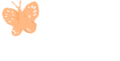 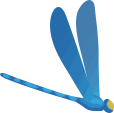 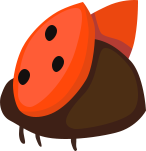 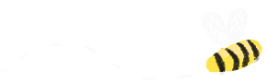 Рассмотри картинку. Запомни строение насекомого.
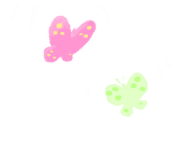 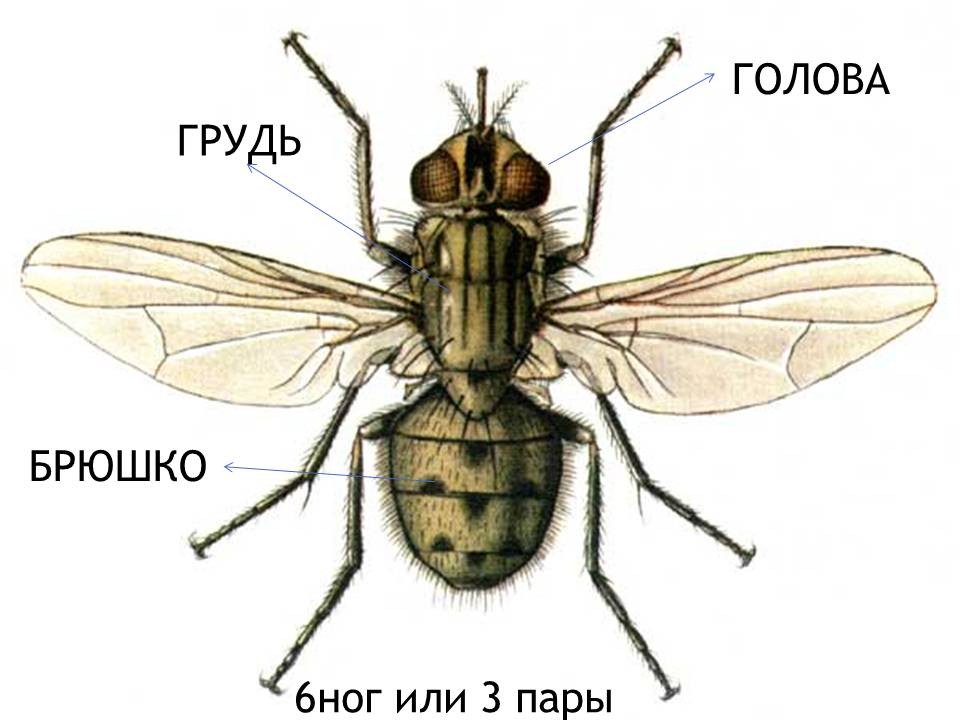 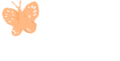 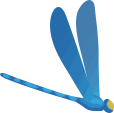 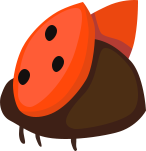 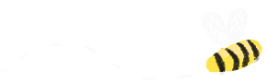 Рассмотри картинки. Назови насекомых.
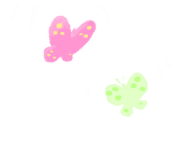 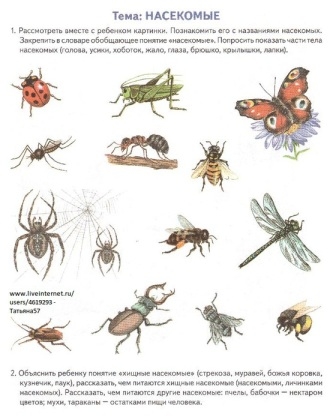 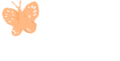 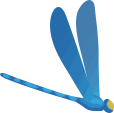 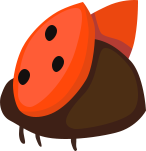 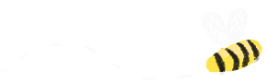 Игра «4-й лишний»
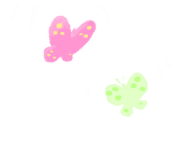 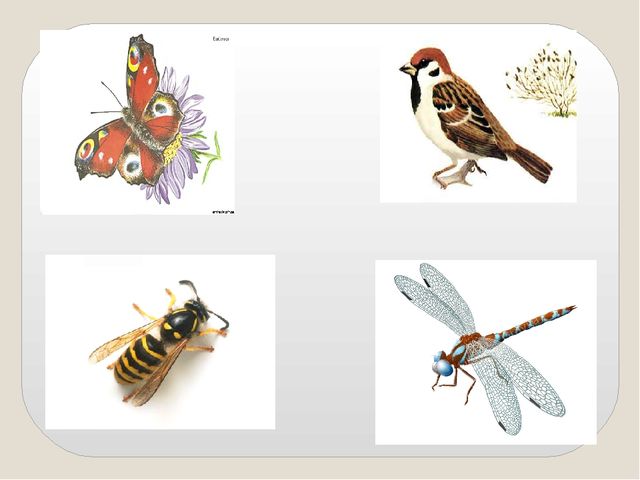 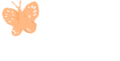 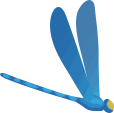 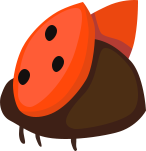 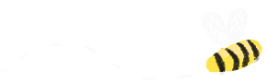 Игра «4-й лишний». Почему?
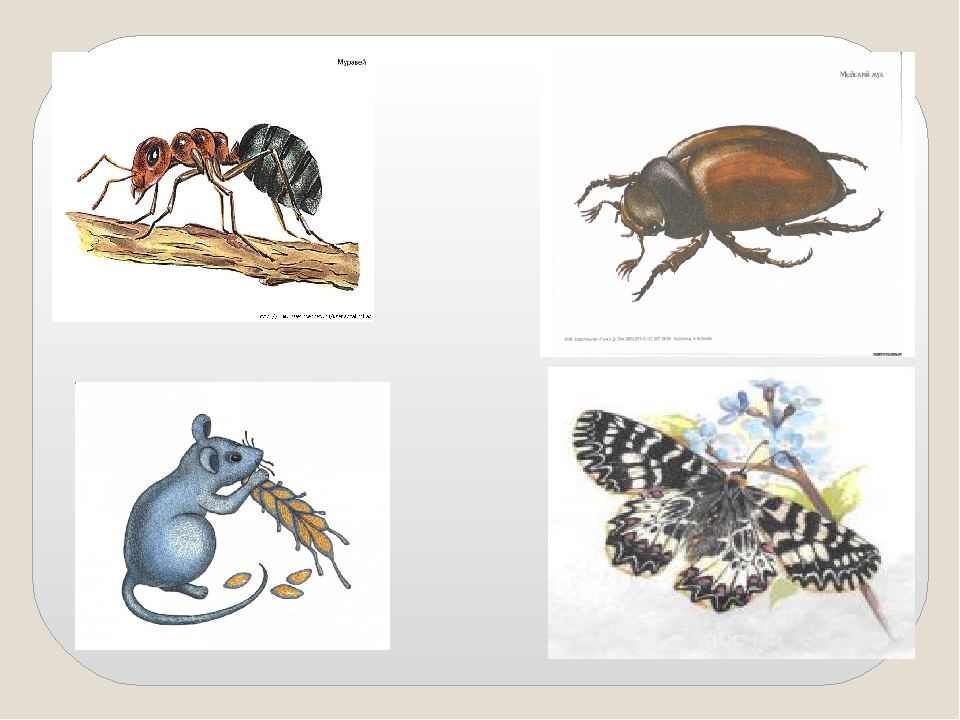 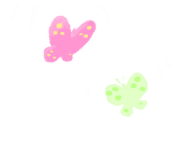 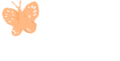 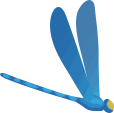 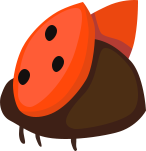 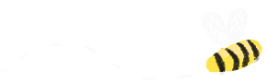 Игра «4-й лишний». Почему?
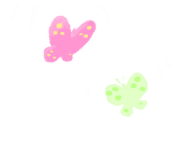 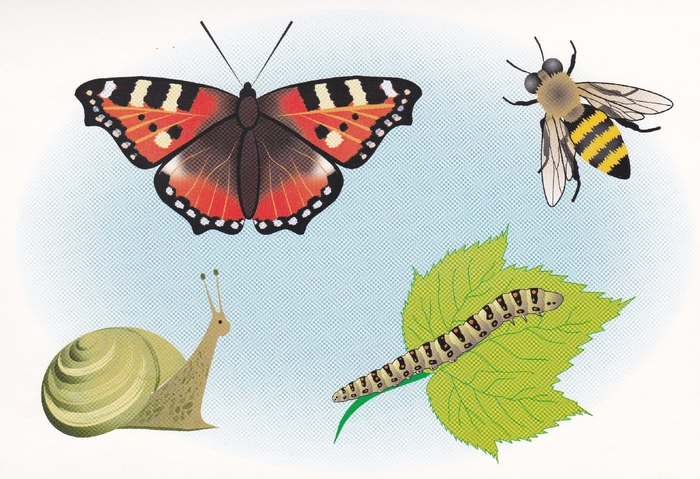 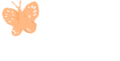 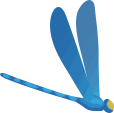 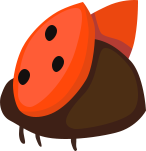 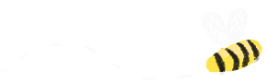 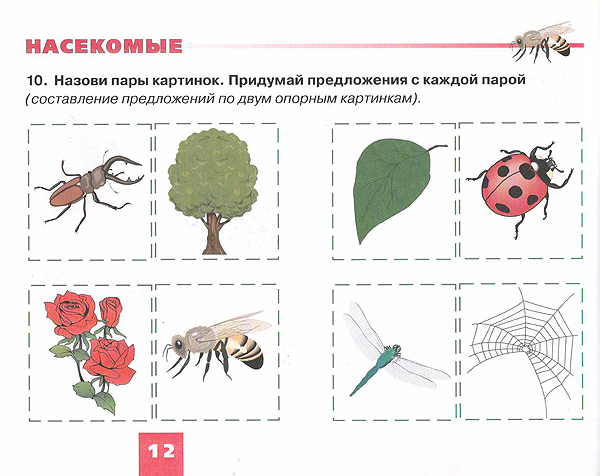 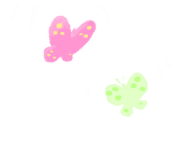 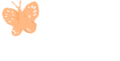 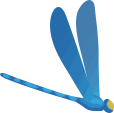 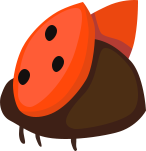 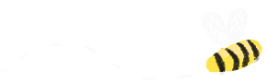 Посчитай насекомых
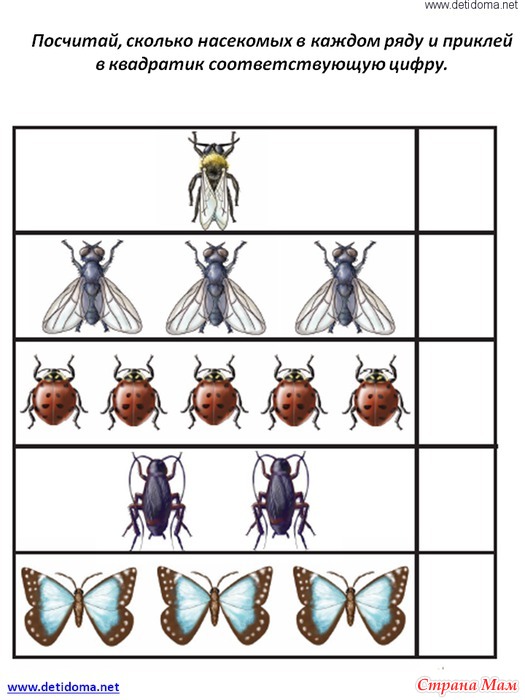 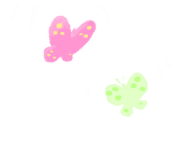 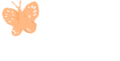 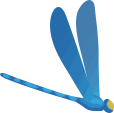 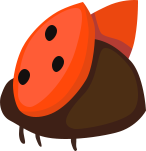 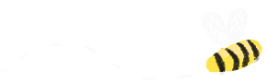 Посчитай божьих коровок: одна… две… и дальше
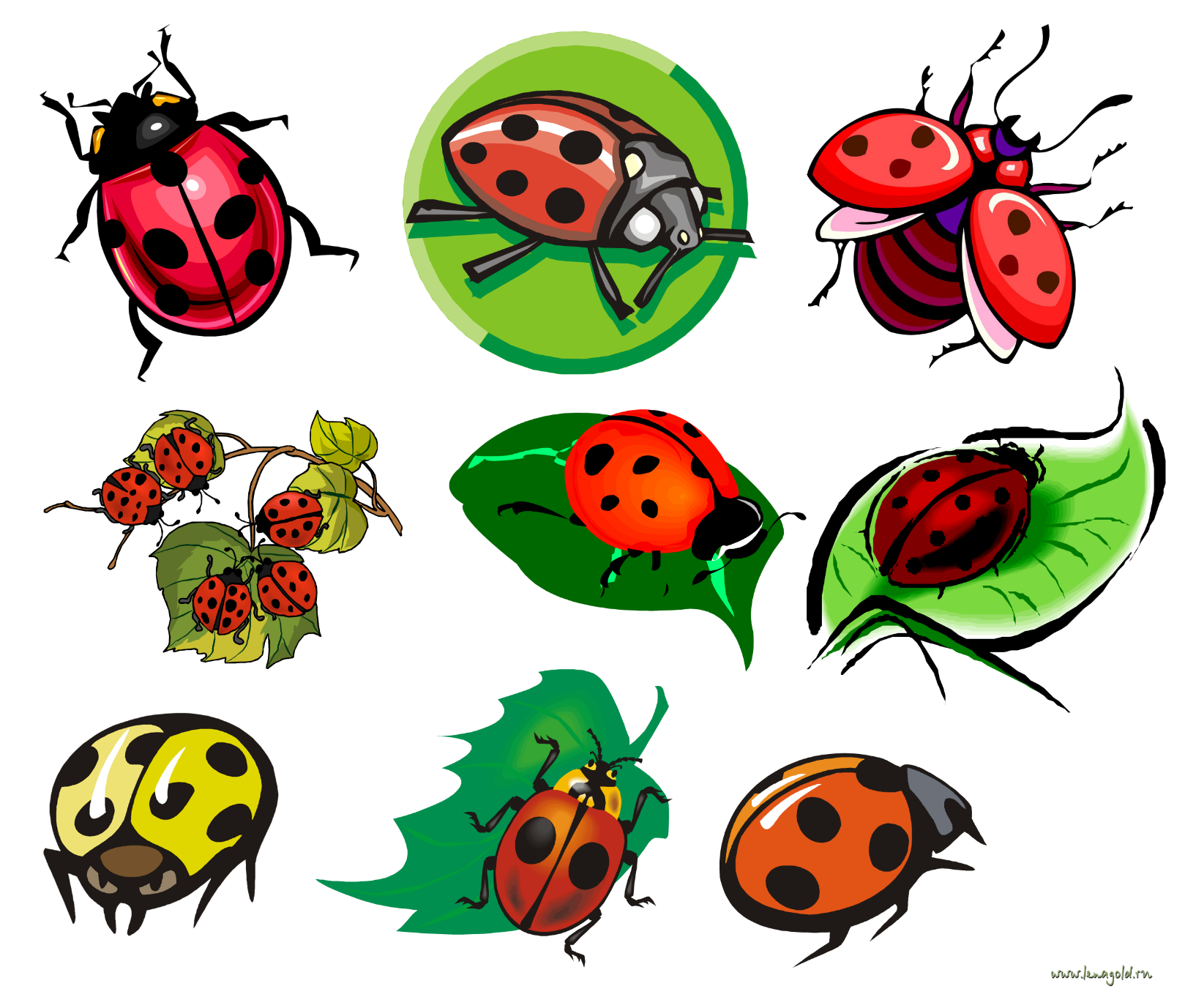 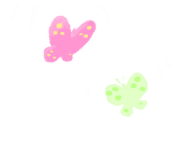 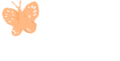 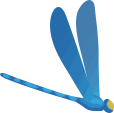 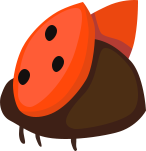 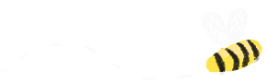 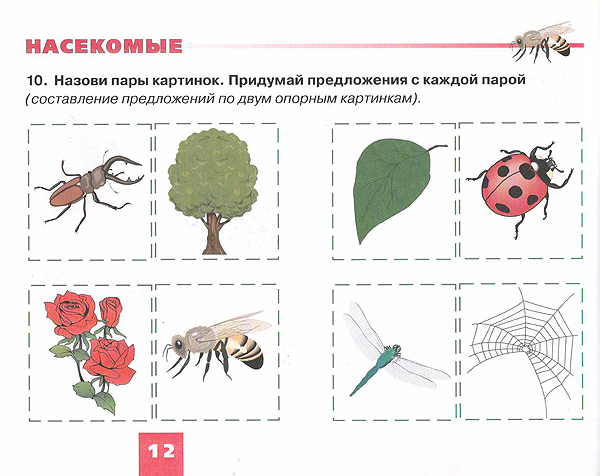 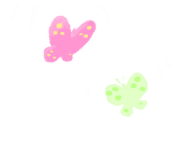 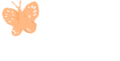 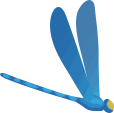 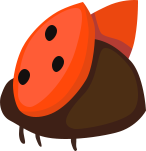 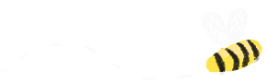 Отгадай загадку
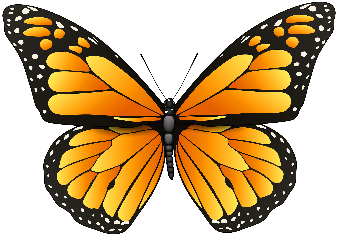 бабочка
Шевелились у цветкаВсе четыре лепесткаЯ сорвать его хотелОн вспорхнул и улетел
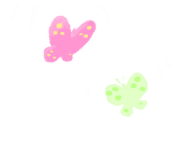 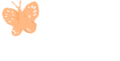 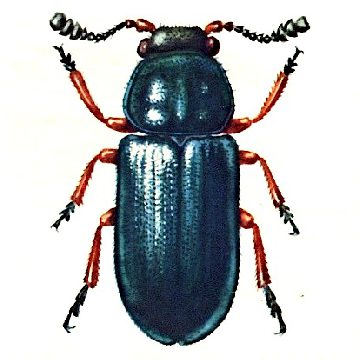 жук
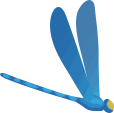 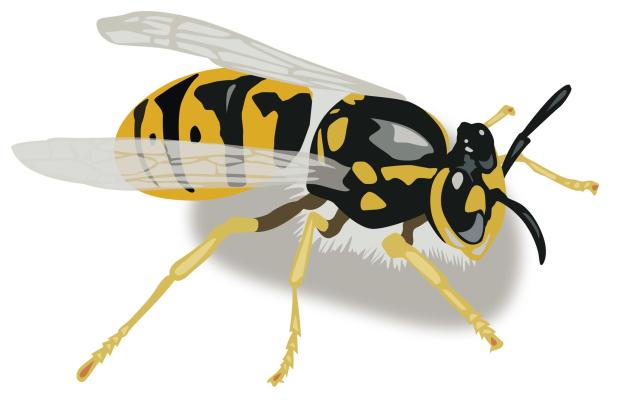 муха
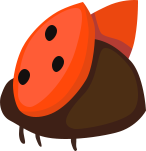 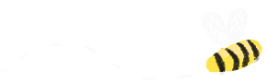 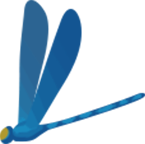 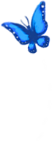 Насекомые –это животные, у которых
Есть хвост
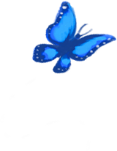 Тело состоит из головы, груди и брюшка
Есть шерсть
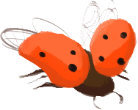 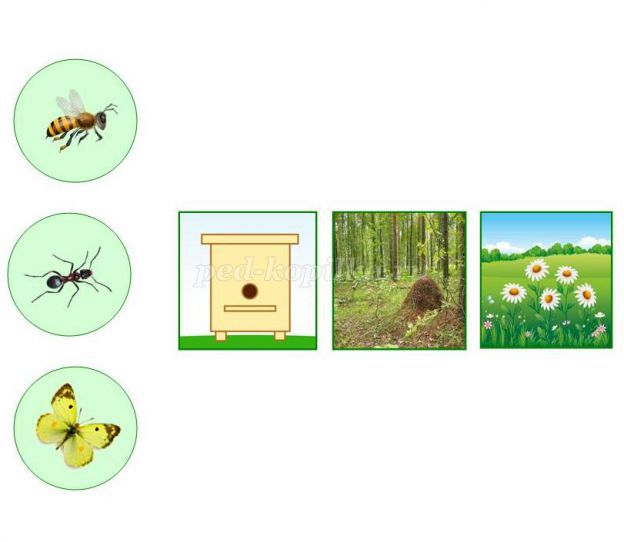 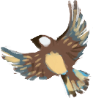 улей
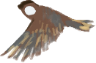 муравейник
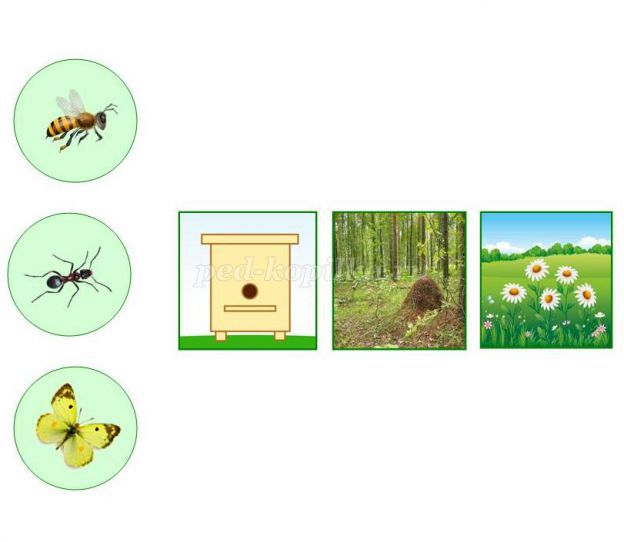 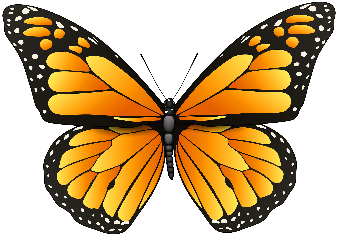 луг
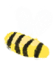 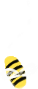 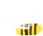 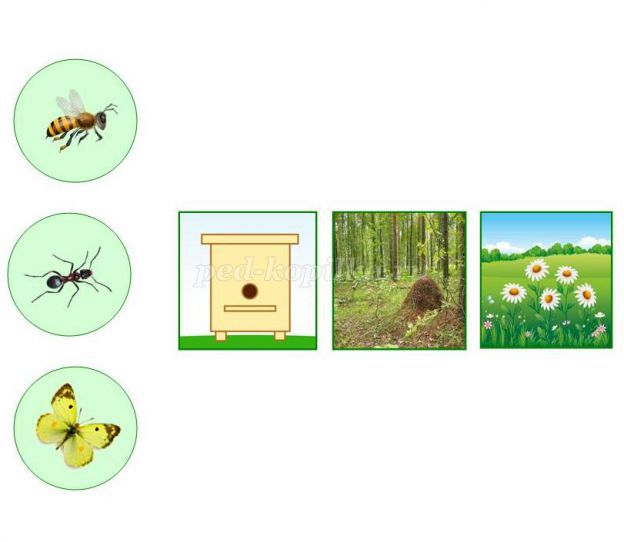 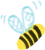 Молодец!